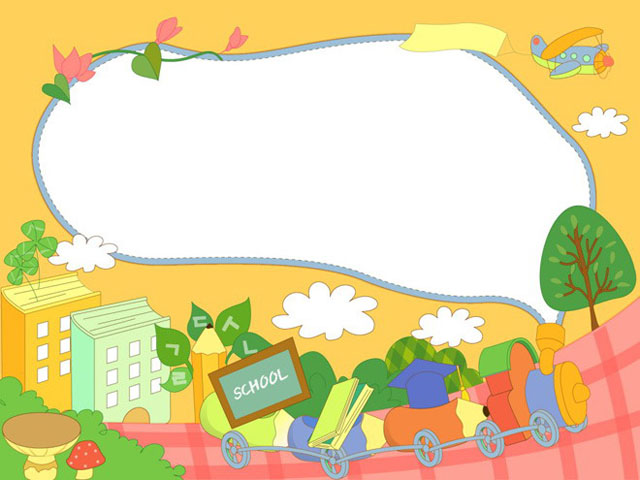 CHÀO MỪNG CÁC CON
ĐẾN VỚI TIẾT HỌC TỰ NHIÊN VÀ XÃ HỘI
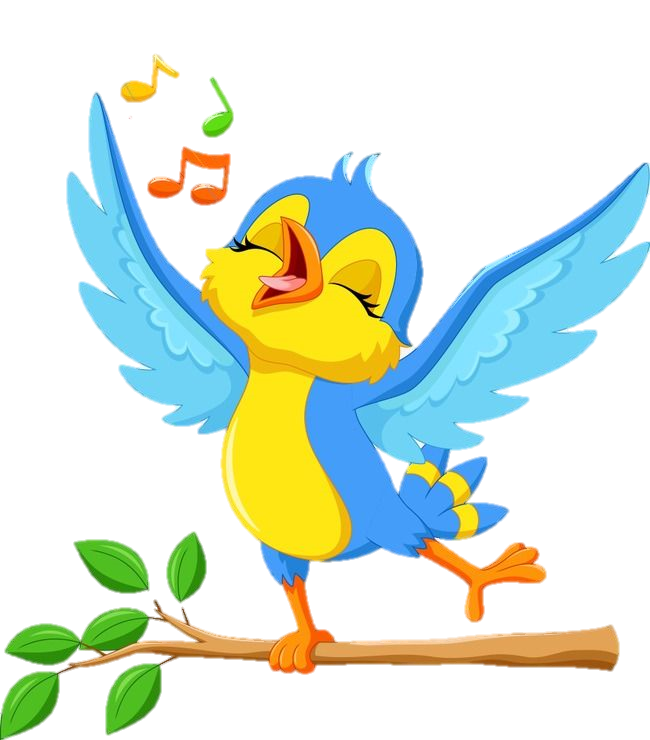 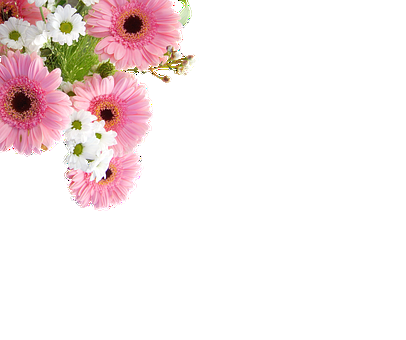 Khởi động
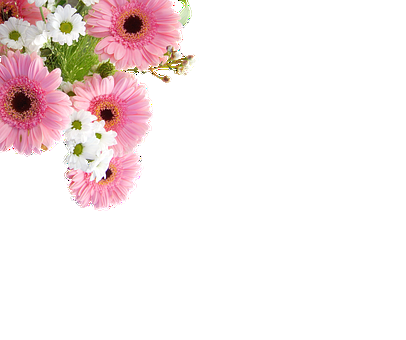 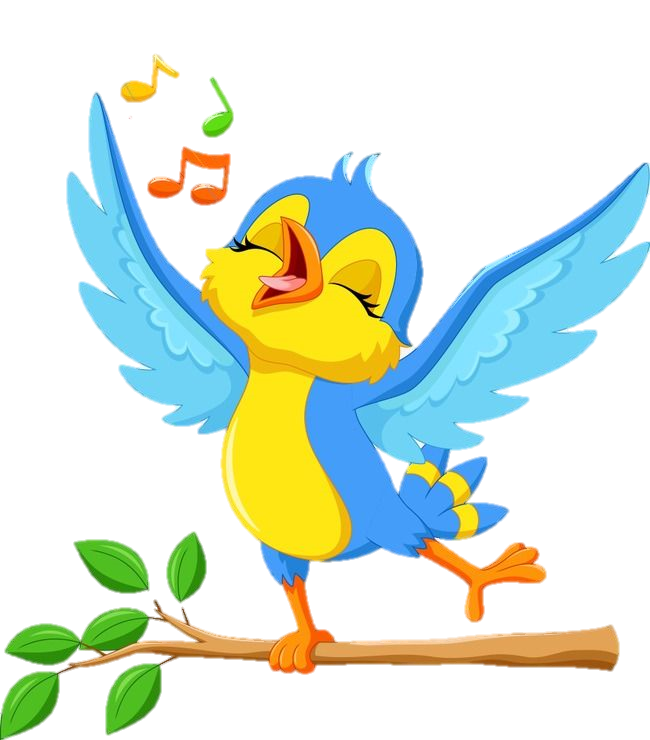 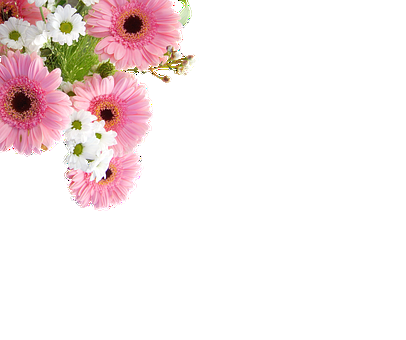 Bài 2. Nghề nghiệp (Tiết 1)
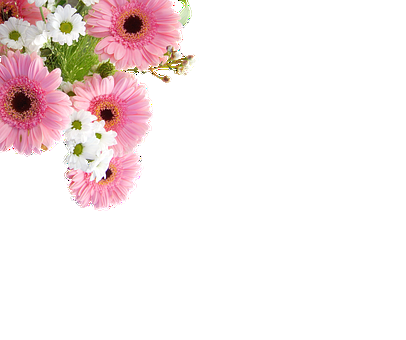 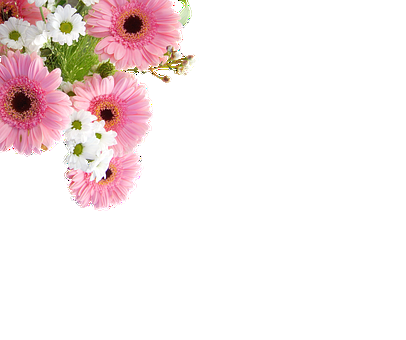 YÊU CẦU CẦN ĐẠT
- Biết được công việc, nghề nghiệp của những người lớn trong gia đình.- Chia sẻ với các bạn, người thân về công việc, nghề nghiệp yêu thích sau này của em.
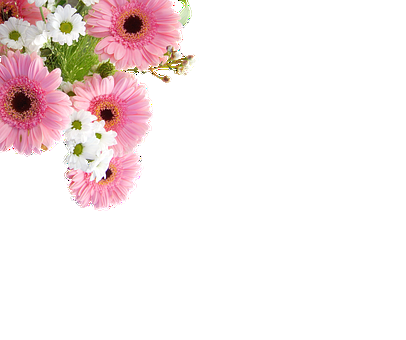 HOẠT ĐỘNG 1:  Tìm hiểu về công việc , nghề nghiệp của những người lớn trong gia đình .
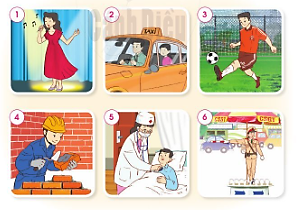 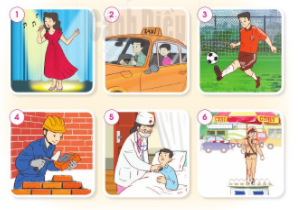 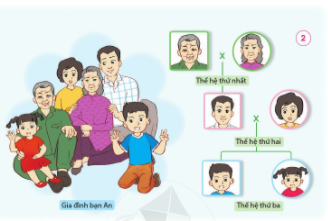 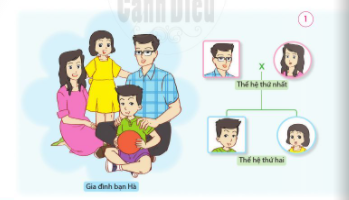 Thảo luận nhóm đôi 

+ Nói tên công việc và nghề nghiệp của những người trong các hình ở trang10 SGK
+ Công việc và nghề nghiệp đó có ý nghĩa gì ?
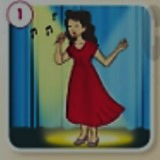 CA SĨ
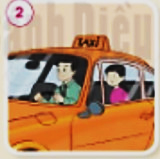 TÀI XẾ
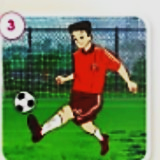 CẦU THỦ
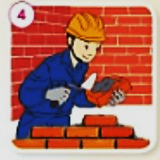 THỢ XÂY
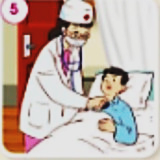 BÁC SĨ
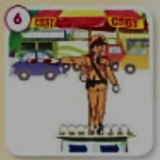 CẢNH SÁT GIAO THÔNG
Hoạt động 2: Đặt câu hỏi và trả lời
Em hãy đặt câu hỏi và trả lời về công việc và nghề nghiệp của những người lớn trong gia đình mình .
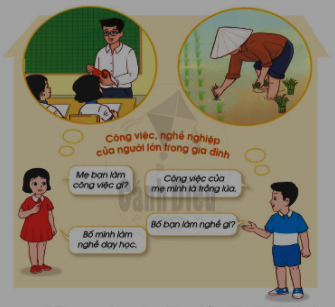 Thảo luận 
nhóm đôi
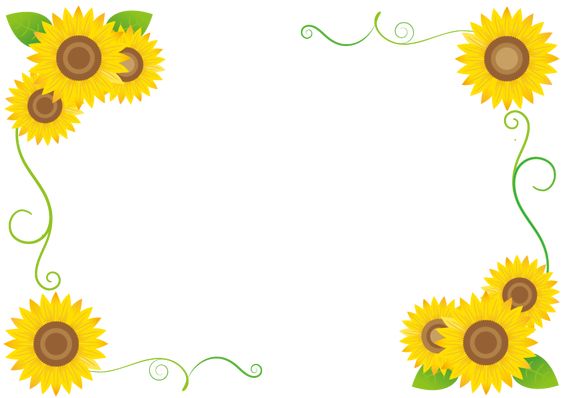 KẾT LUẬN 1 Trong gia đình, người lớn thường có công việc, nghề nghiệp khác nhau .
Em hãy chia sẻ với các bạn lớn lên mình thích làm nghề gì ?  Vì sao ?
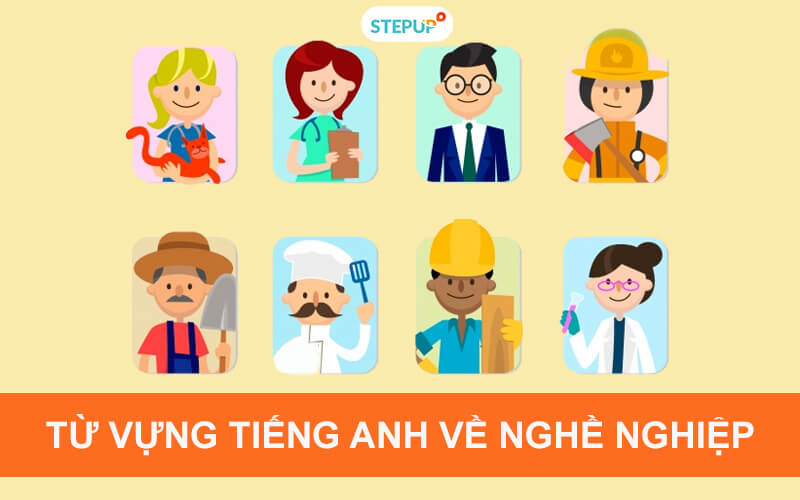 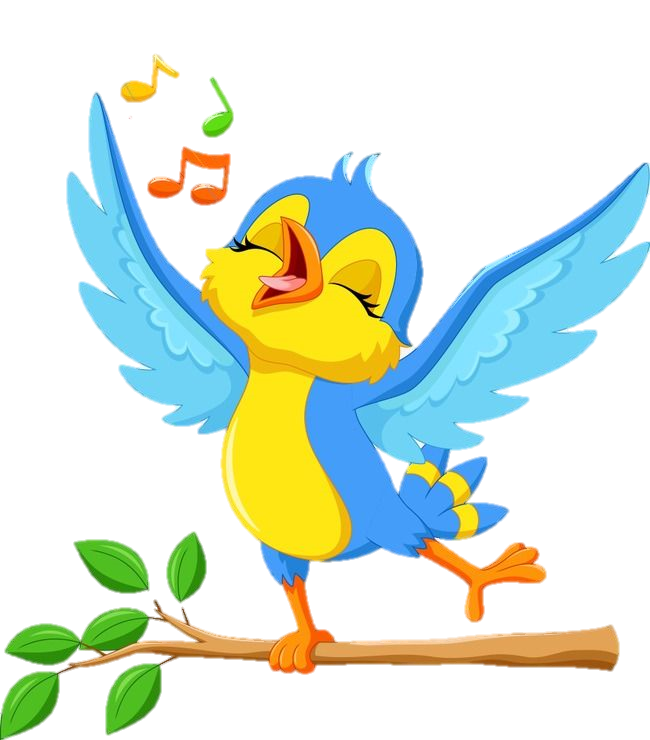 DẶN DÒ
Về nhà thu thập thông tin về những công việc, nghề nghiệp có thu nhập, những công việc tình nguyện .
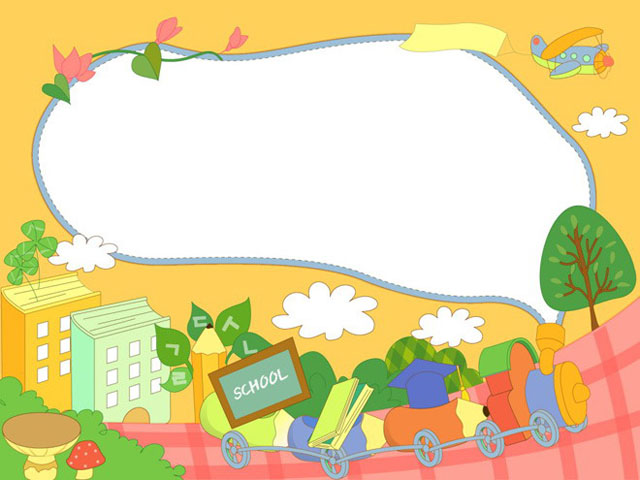 Chào tạm biệt